Fırat Nehri ve kolları  (21) Dicle Nehri ve kolları (22)
TÜRKİYE TOPRAKLARI VE SULARITHUS1006
Prof.Dr. Hasan Sabri Öztürk
hozturk@agri.ankara.edu.tr
2021-2022
Bereketli Hilal
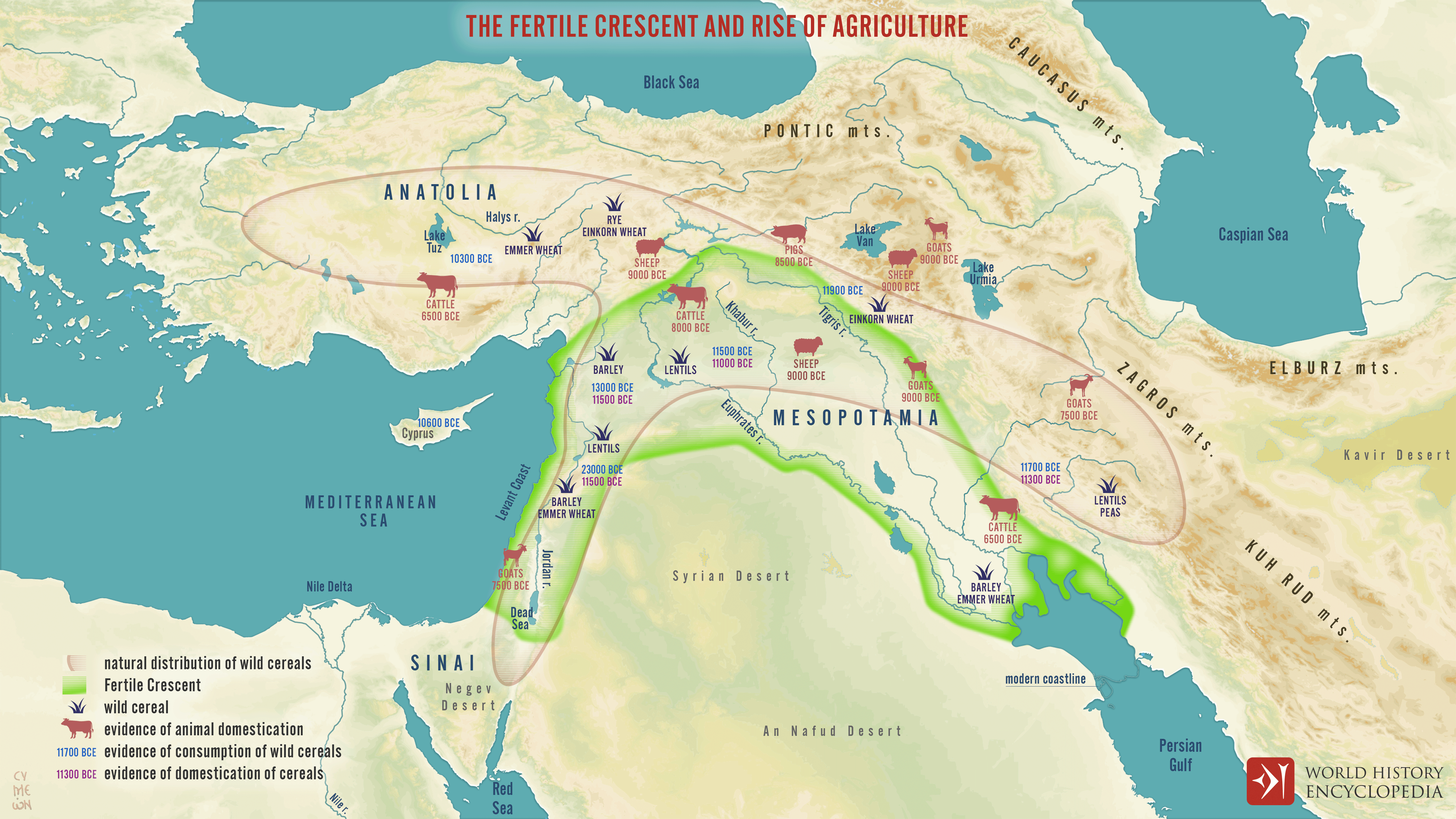 Bereketli Hilal
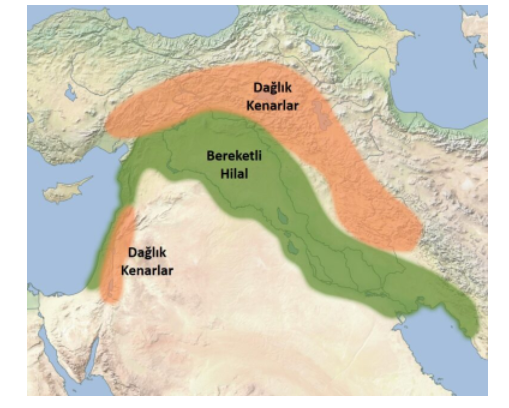 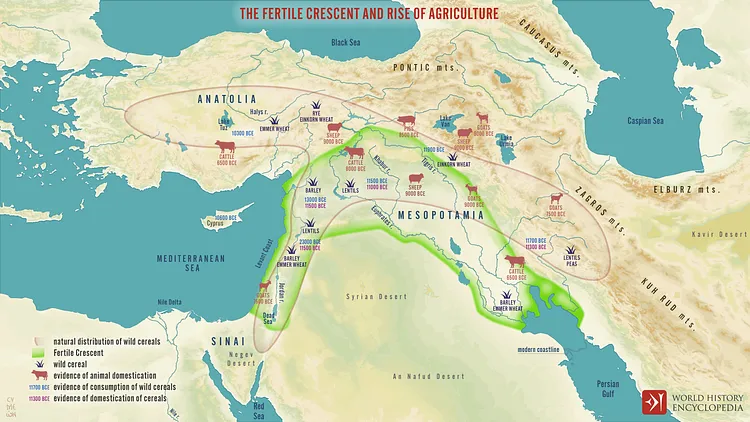 https://www.kenanyelken.com/bereketli-hilal-cografyasi
Simeon Netchev, 2020
Mezopotamya
Mezopotamya (Mesopotamia: iki ırmak arasındaki bölge,  nehirler ülkesi), Orta Doğuda, Dicle ve Fırat nehirleri arasında kalan bölge. Mezopotamya günümüzde Irak, 
kuzeydoğu Suriye, Güneydoğu Anadolu Bölgesi ve güneybatı İran topraklarından oluşmaktadır.
 
Mezopotamya, bazı kaynaklarda medeniyetlerin beşiği olarak adlandırılır. Verimli toprakları ve uygun iklim şartları nedeniyle çok eski zamanlardan beri yerleşmeye sahne olmuş ve birçok istilaya uğramıştır. Bilinen ilk okur-yazar toplulukların yaşadığı bölgede birçok medeniyet gelişmiştir. 

Mezopotamya Sümer, Babil, Asur, Akad ve Elam gibi en eski ve büyük medeniyetlerin doğduğu ve geliştiği yerdir.
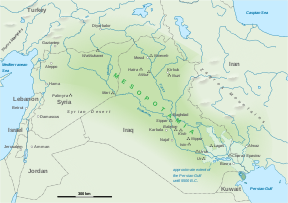 Mezopotamya'yı gösteren harita
https://tr.wikipedia.org/wiki/Mezopotamya
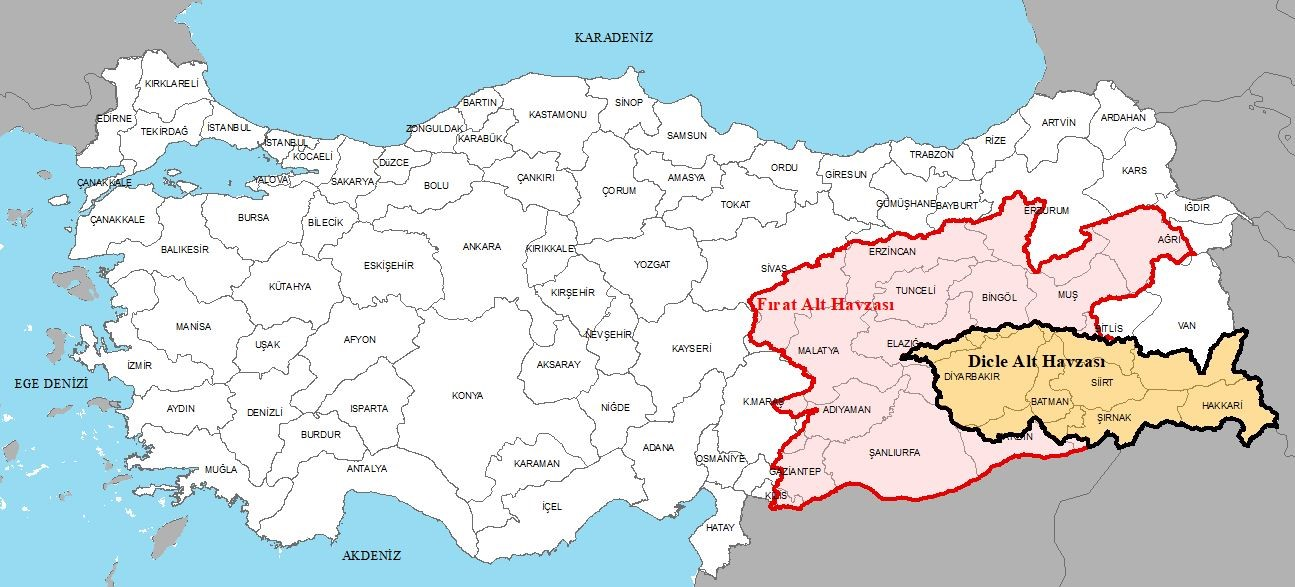 Şekil  Havzanın Türkiye Haritası Üzerindeki Konumu
Tarımorman.org.tr
Dicle-Fırat havzası
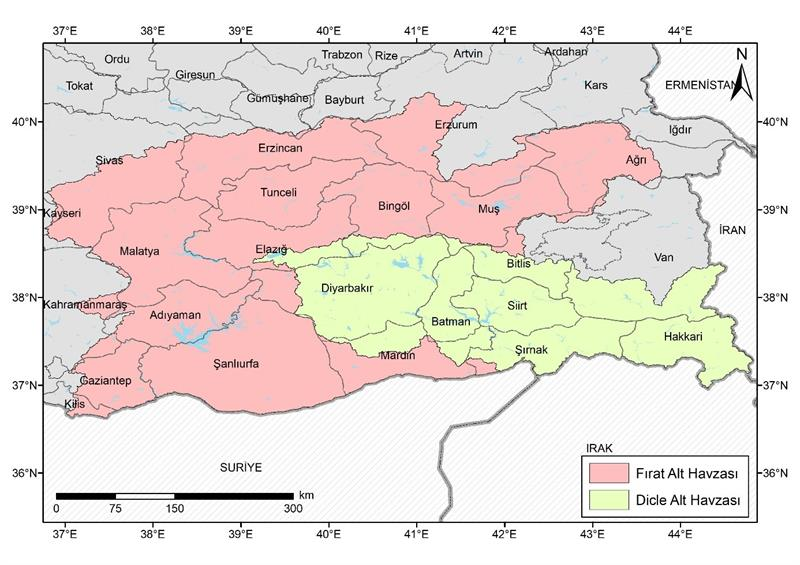 https://www.tarimorman.gov.tr
Dicle- Fırat Nehir ve kolları
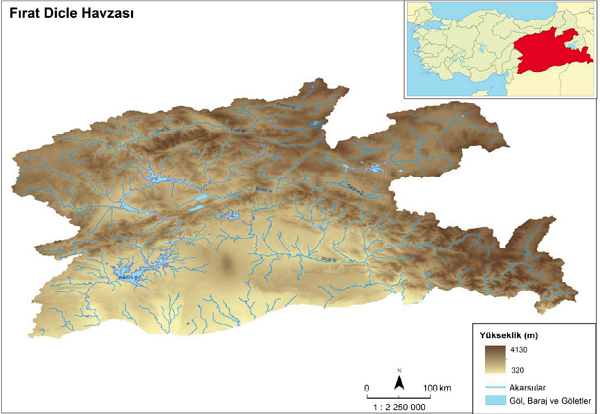 Dicle-Fırat havzası
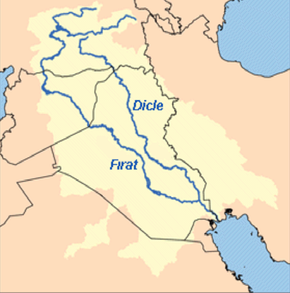 Dicle-Fırat havzası Batı Asya'da Basra Körfezi'ne dökülen büyük bir nehir sistemidir. Başlıca nehirleri, daha küçük kolları ile birlikte Dicle ve Fırat’tır.

Nehirler, Türkiye'nin doğusundaki dağlardaki kaynaklarından ve üst sıralarından, vadiler ve geçitler yoluyla Suriye'nin yaylalarına ve Kuzey Irak'a ve ardından orta Irak'ın birikinti ovasına iner. 

Diğer kollar, doğuda Zagros Dağları'ndaki kaynaklardan Dicle'ye katılır. Nehirler orta ovadan güneydoğu yönünde akar ve El-Kurne'de birleşerek Şattülarap'ı oluşturur ve Basra Körfezi'ne dökülür. 
Nehirler ve kolları, Türkiye, Suriye, Irak, İran ve Kuveyt'in bölümleri dahil olmak üzere 879.790 km²'lik bir alanı boşaltır.

Bölge, Mezopotamya uygarlığının ilk ortaya çıktığına inanılan Bereketli Hilal bölgesinin bir parçası olarak tarihi öneme sahiptir.
Fırat-Dicle haritası, https://tr.wikipedia.org/wiki/F%C4%B1rat
Dicle-Fırat havzası
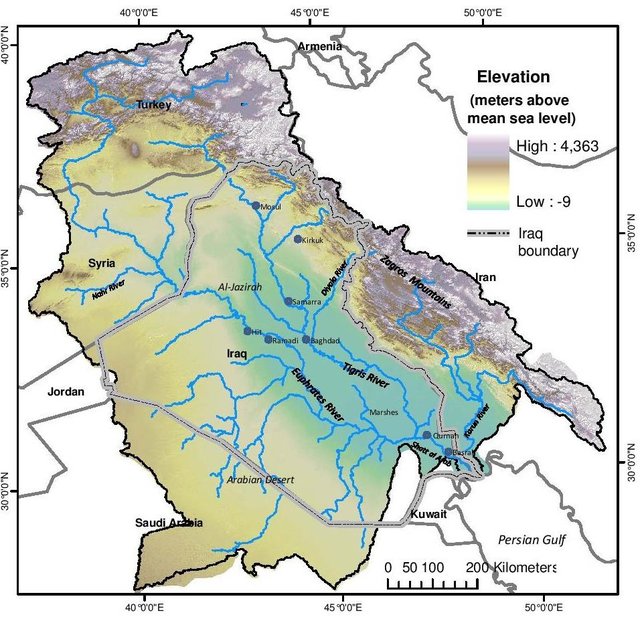 Şekil Fırat- Dicle Su Toplama Alanı (Flint et al., 2001).
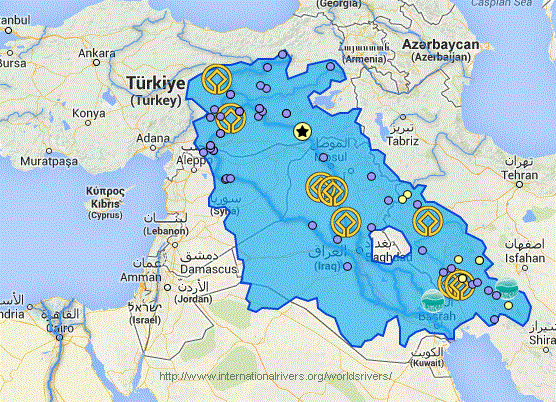 Fırat-Dicle Havzası: Toplam uzunluk 7362 km. 
Baraj sayısı 45. TR: 21 (1 inşaa hali), Suriye: 2, Irak: 22 (6 inşaa hal)
Mehmet Babaoğlu@mbabaoglu
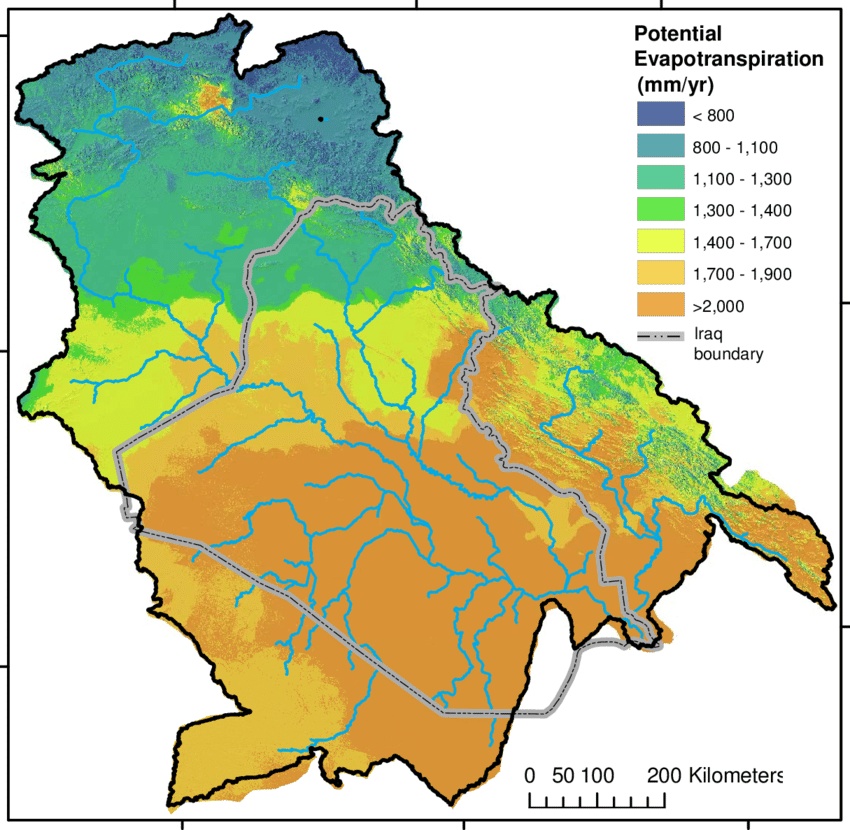 Şekil Dicle Fırat Nehir havzasının yıllık evapotranspirasyon dağılım haritası

http://earlywarning.usgs.gov/fews/middleeast/index.php).
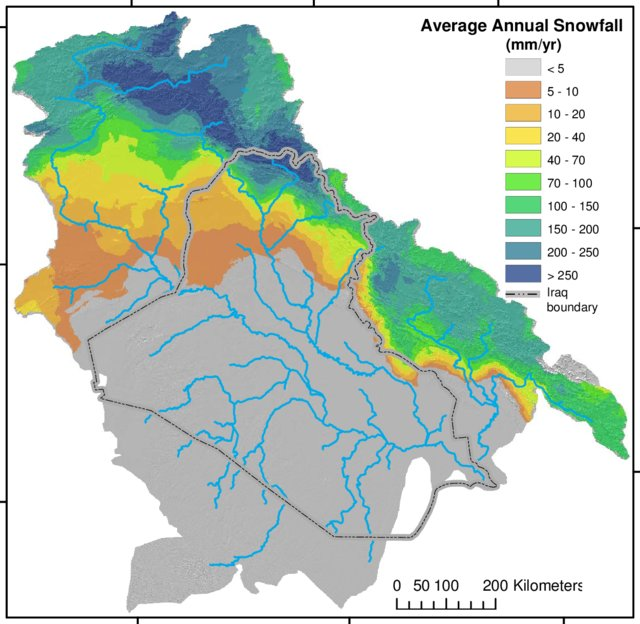 Şekil Dicle –fırat nehir sisteminin yıllık ortalama kar dağılımı haritası
(Hijmans and others, 2005; http://worldclim.org/) using the Basin Characterization Model (Flint and Flint, 2007).
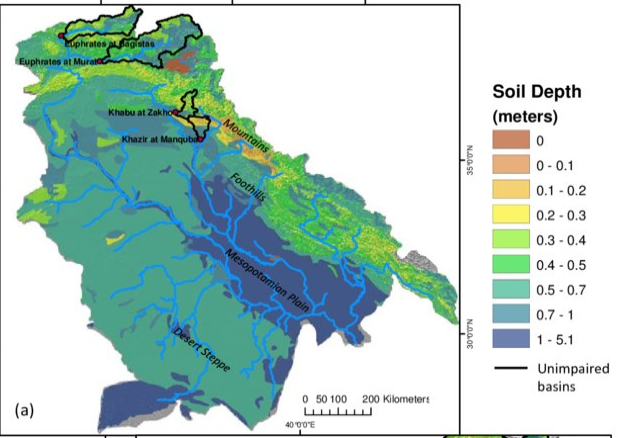 Şekil Dicle- fırat Nehir sistemlerinde toprak derinlik haritası
Fırat havzası
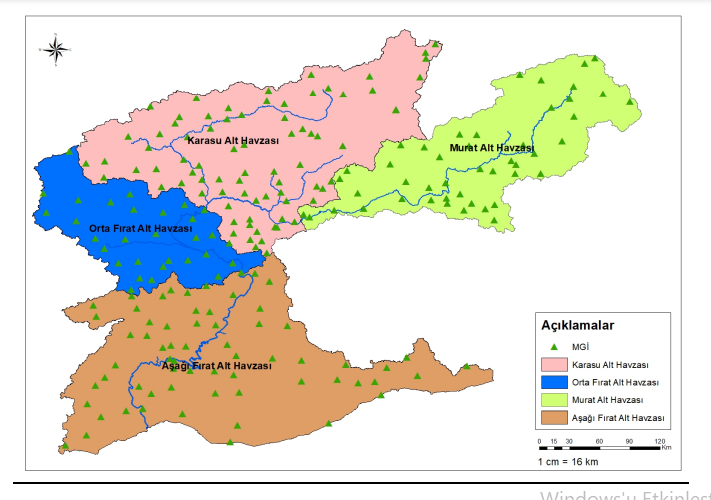 Yukarı Fırat Alt Havzası • Yağış Alanı: 118,0 km2 • Yüksekliği: 835 m – 4.050 m Kuzeyinde Yeşilırmak, Çoruh ve Aras Doğusunda Van Kapalı, Güneydoğusunda Dicle Alt, Güneyinde Aşağı Fırat ve Batısında Kızılırmak  

Murat Çayı Alt Havzası • Yağış Alanı: 25.779,0 km2 • Akarsu Boyu: 607,4 km • Yüksekliği: 840 m – 4.045 m 

 Karasu Çayı Alt Havzası • Yağış Alanı: 37.339,0 km2 • Akarsu Boyu: 527 km Yukarı Fırat Havzası alansal büyüklüğü ile Türkiye yüzölçümünün %8,1’ini kapsamaktadır. • Yüksekliği: 814 m – 3.539 m
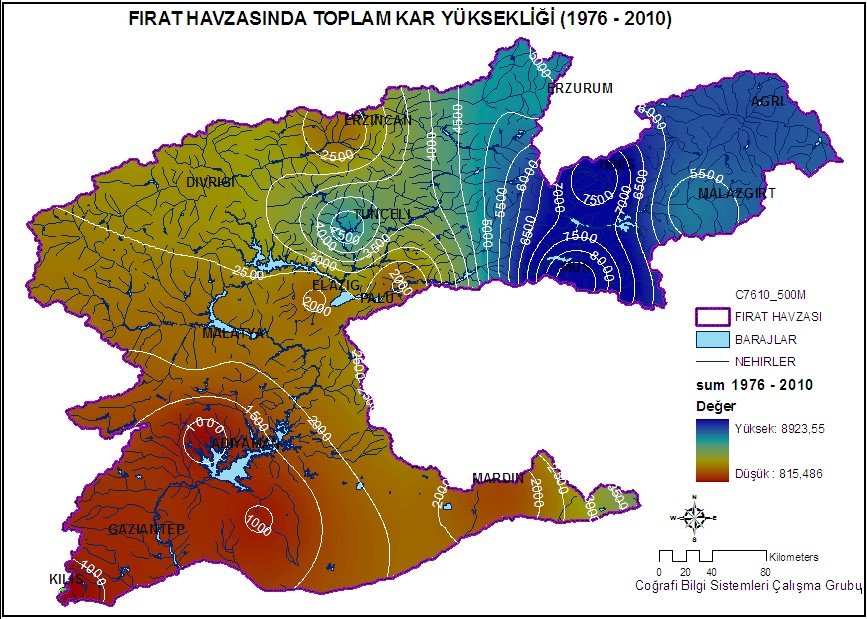 Fırat Nehri ve kolları
mgm.gov.tr
Fırat Nehri ve kolları
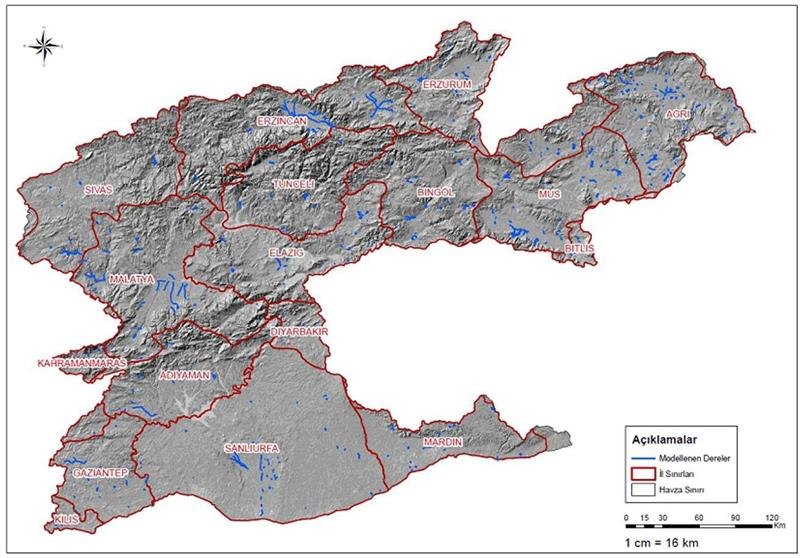 Tarımorman.org.tr
Fırat Nehri ve kolları
Havza içerisindeki en önemli akarsu Fırat Nehri'dir. 
Fırat Nehri Türkiye'nin en verimli ve su potansiyeli en yüksek ırmağıdır.
 Başlangıç noktaları Ağrı Diyadin'den kaynayan Murat Nehri ve Erzurum Dumludağ'da kaynayan Karasu Nehri'dir. 
Fırat Nehri Erzincan, Tunceli, Elazığ, Malatya, Diyarbakır, Adıyaman ve Gaziantep il sınırını belirledikten sonra Suriye, daha sonra Irak topraklarına girer.
 Irak‘ın güneyinde Dicle Nehri ile birleşerek Şatt'ül-Arab'ı oluşturur ve Basra Körfezi'ne dökülür.
 Nehrin en önemli kolları Murat Nehri, Karasu Nehri, Tohma Çayı, Peri, Çaltı ve Munzur Çayı'dır.
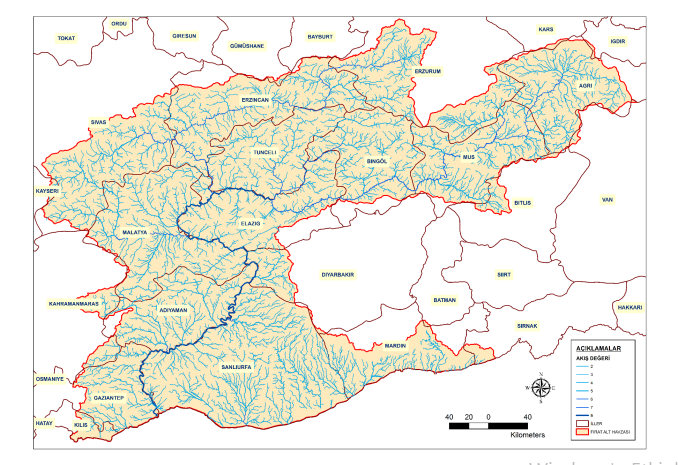 Fırat Nehri ve kolları
Dicle Nehri ve kolları
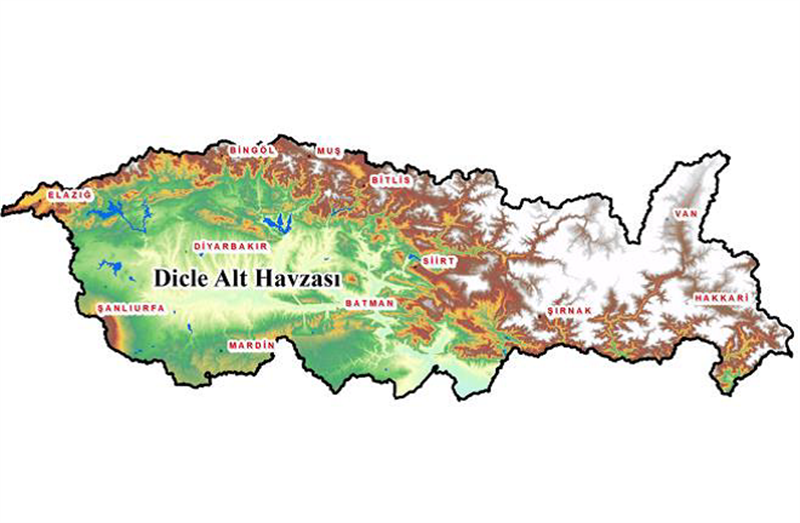 Dicle alt havzası, Diyarbakır, Batman, Siirt, Bitlis, Şırnak, Hakkari, Muş, Van, Bingöl, Elazığ, Mardin illerinin tamamını kapsıyor.
Tarımorman.org.tr
Dicle Nehri ve kolları
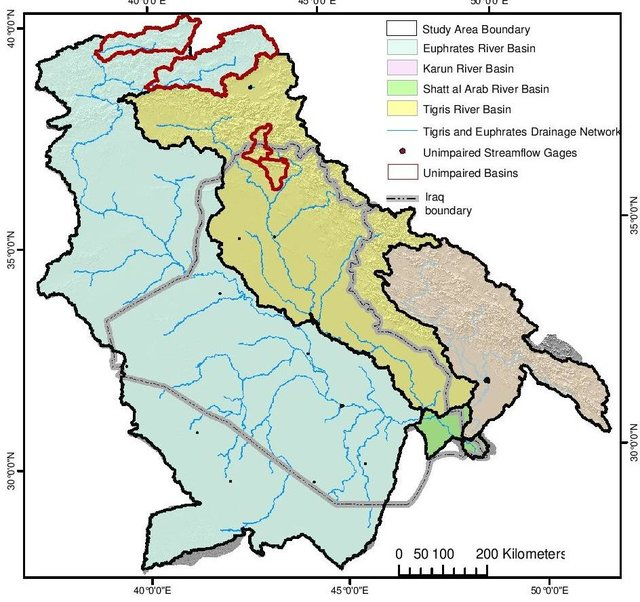 Dicle, Türkiye’de doğup birçok kolu olan ve Irak topraklarına geçip orada Fırat’la birleşerek Şattülarap’ta Basra Körfezi'ne dökülen nehir. Nehir ana kaynaklarını Doğu Anadolu Bölgesi dağlarından ve dipten sızma yoluyla Elazığ yakınlarındaki Hazar gölünden alır. 
Uzunluk: 1.900 km
Havza alanı: 375.000 km²
Debi: 1.014 m³/s
Kaynak: Hazar Gölü
Ağız: Şattülarap
Şehirler: Diyarbakır
Ülkeler: Irak, Türkiye, Suriye
Şekil Dicle ve Fırat Nehir havzası (Flint et al., 2001).
Dicle Nehri ve kolları